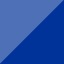 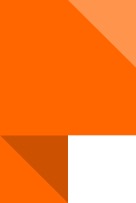 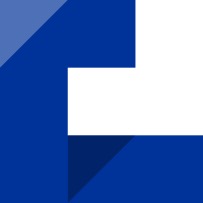 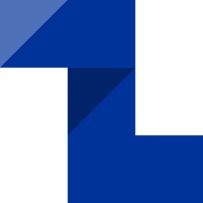 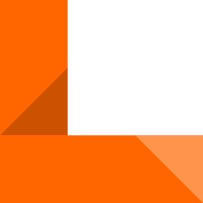 PŘESHRANIČNÍ PARTNERSTVÍ
PARTNERSTWO TRANSGRANICZNE


Program INTERREG 
ČESKO – POLSKO | CZECHY – POLSKA
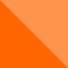 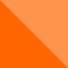 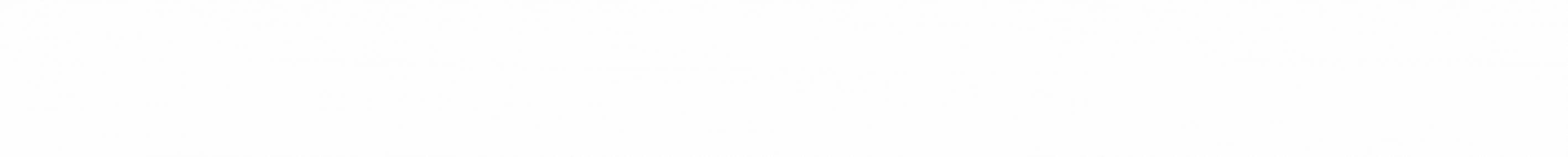 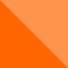 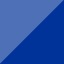 Programové území / Obszar wsparcia
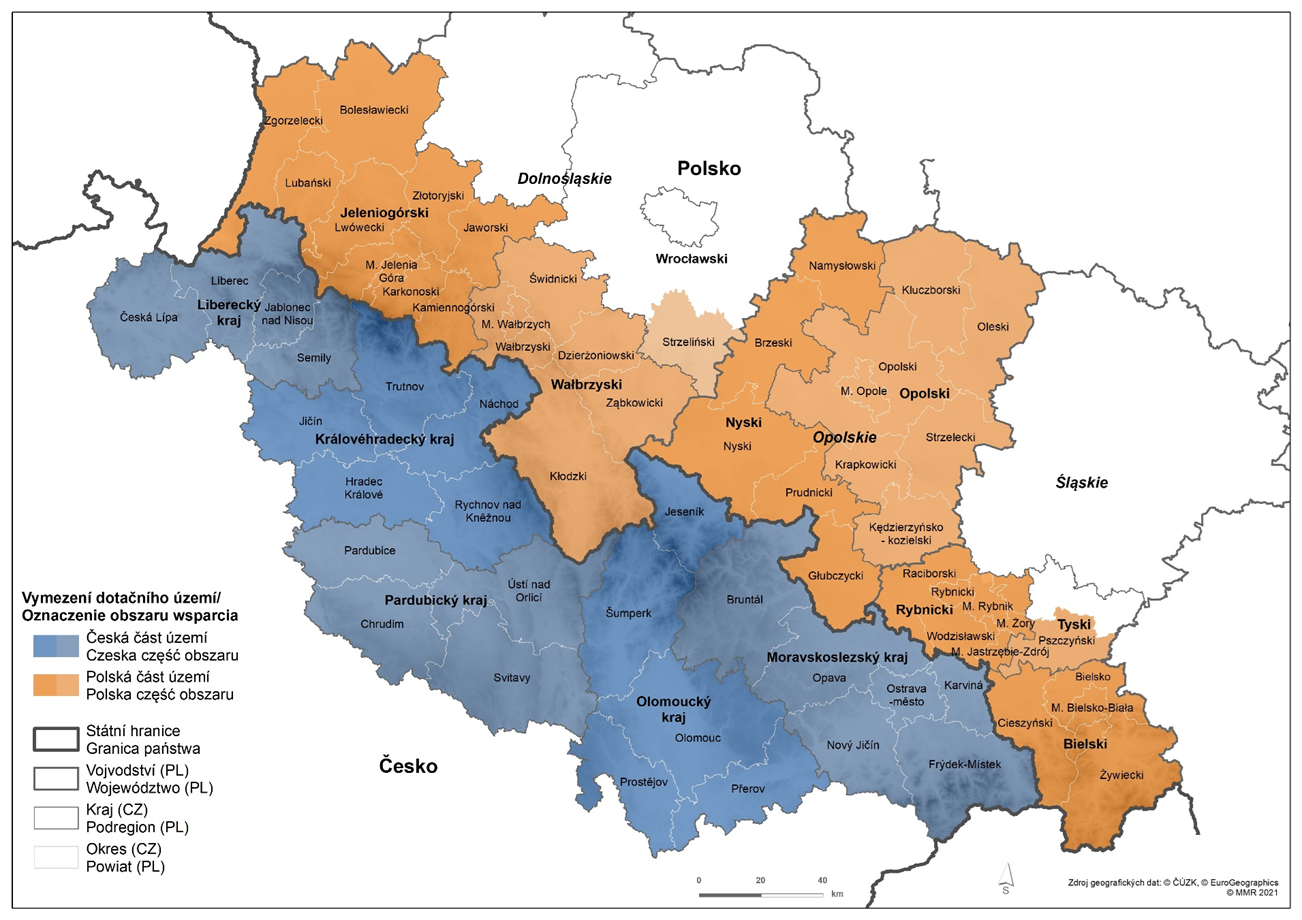 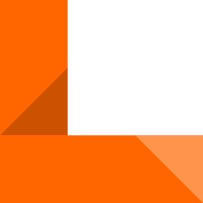 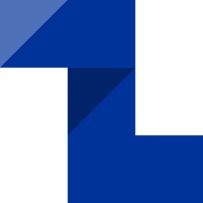 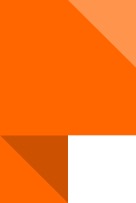 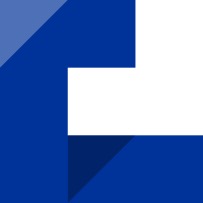 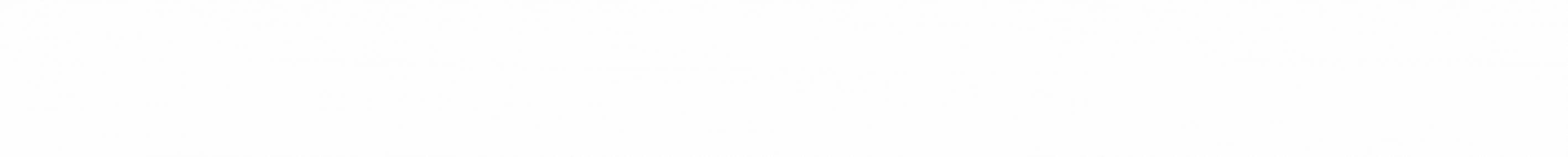 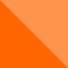 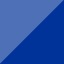 Dobrý přeshraniční projekt Dobry projekt transgraniczny
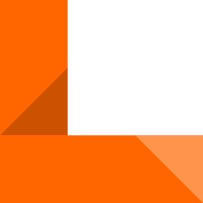 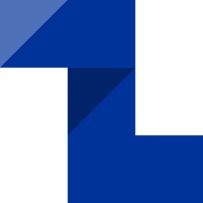 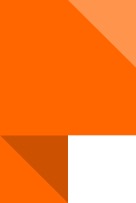 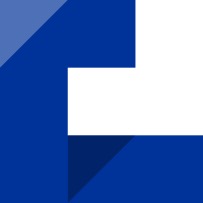 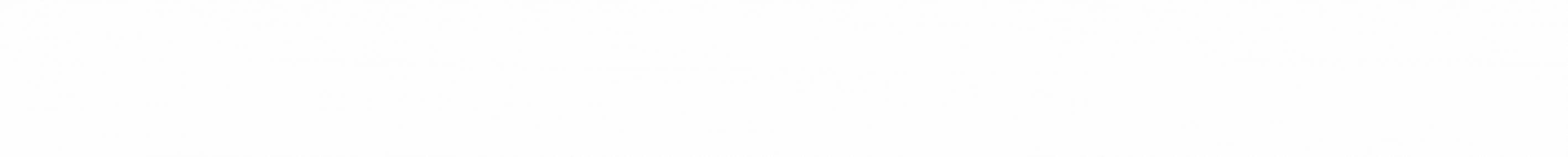 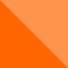 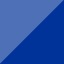 Dobrý přeshraniční projekt / Dobry projekt transgraniczny
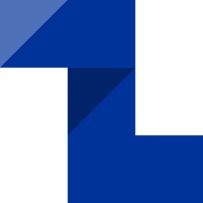 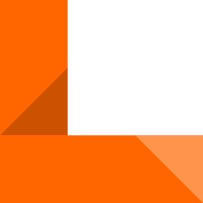 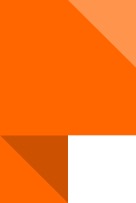 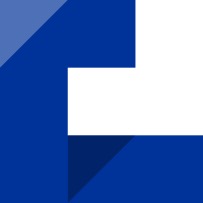 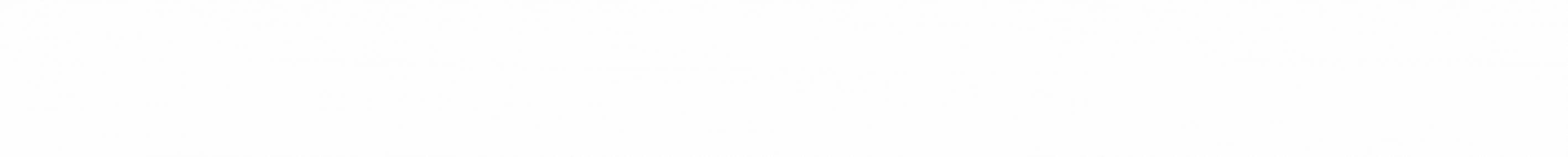 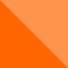 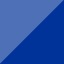 Tematické propojení  / Spójność tematyczna
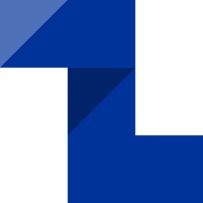 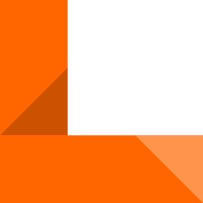 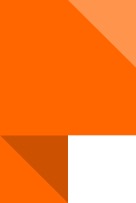 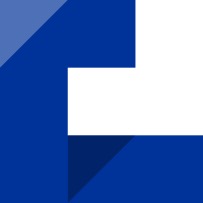 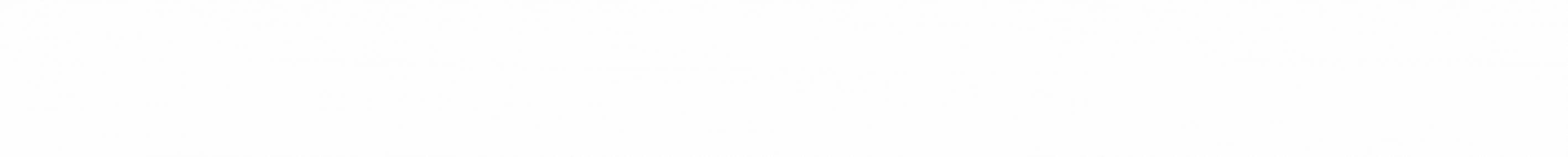 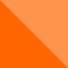 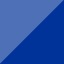 Doplňující se aktivity / Uzupełniające się działania
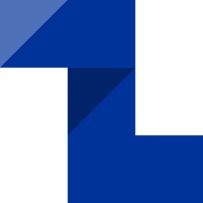 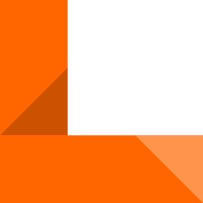 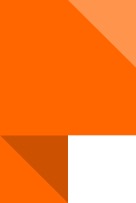 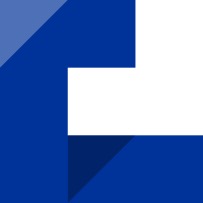 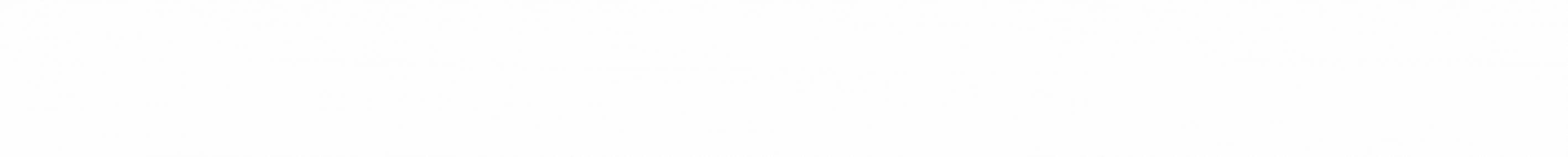 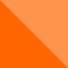 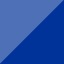 Cílová skupina  / Grupa docelowa
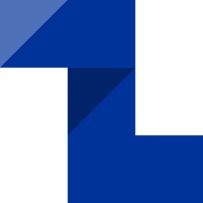 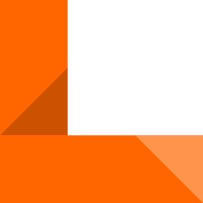 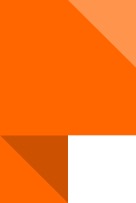 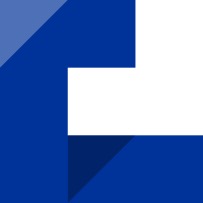 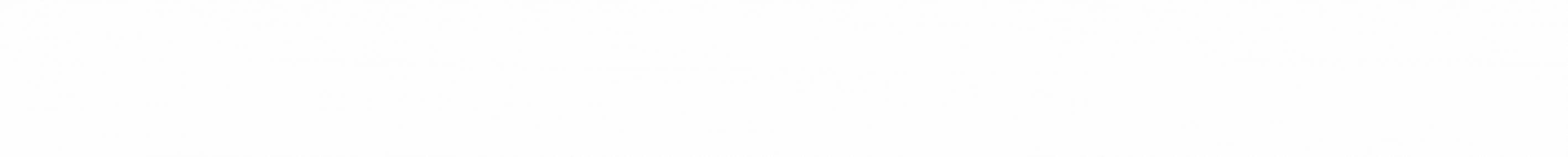 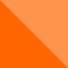 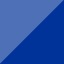 Přeshraniční dopad
Wpływ transgraniczny
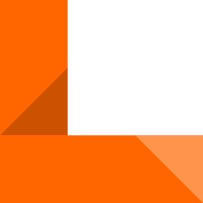 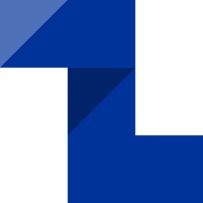 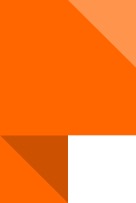 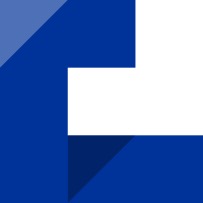 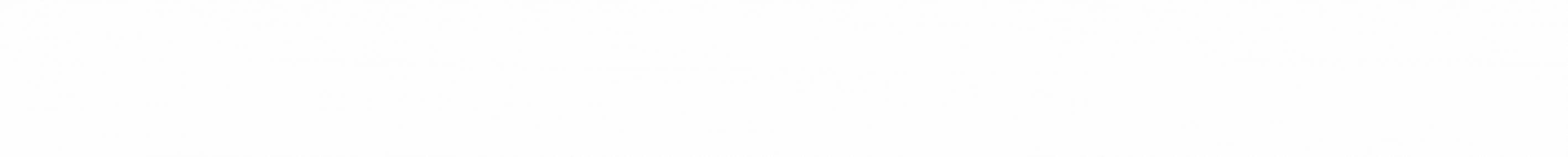 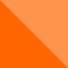 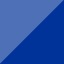 Přeshraniční dopad / Wpływ transgraniczny
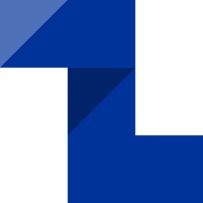 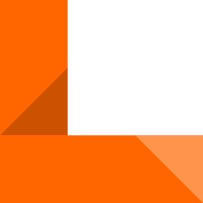 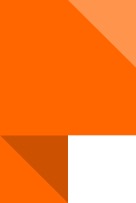 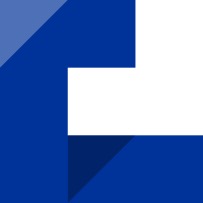 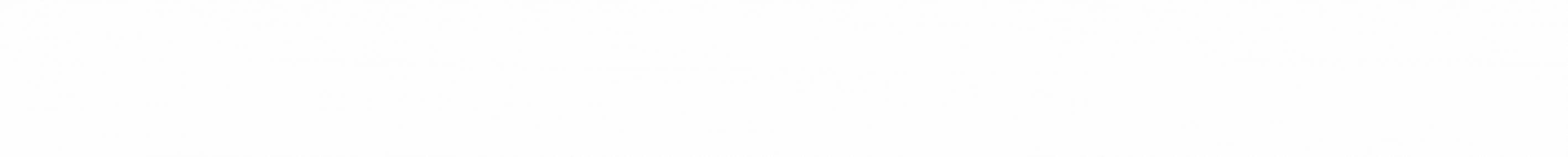 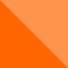 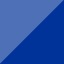 Přeshraniční dopad – hodnocení / Wpływ transgraniczny - ocena
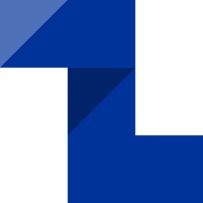 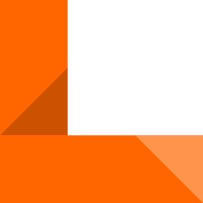 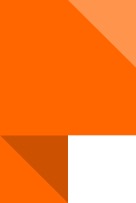 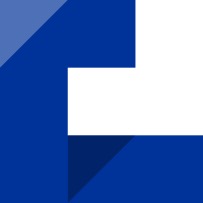 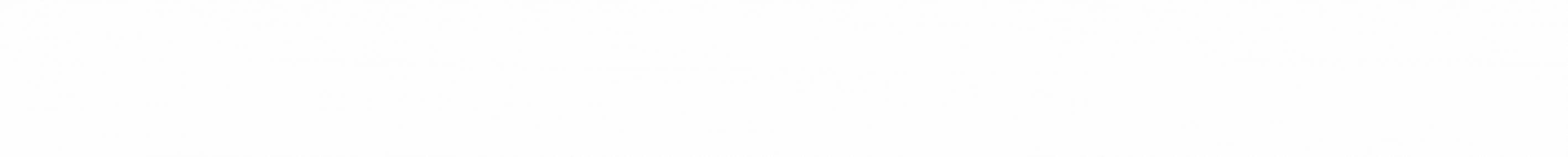 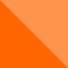 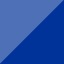 Přeshraniční spolupráce
Współpraca transgraniczna
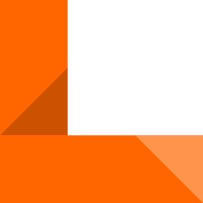 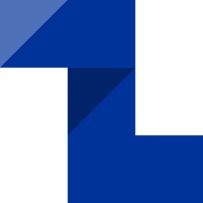 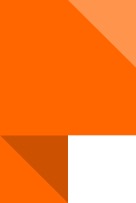 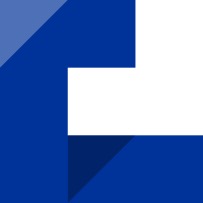 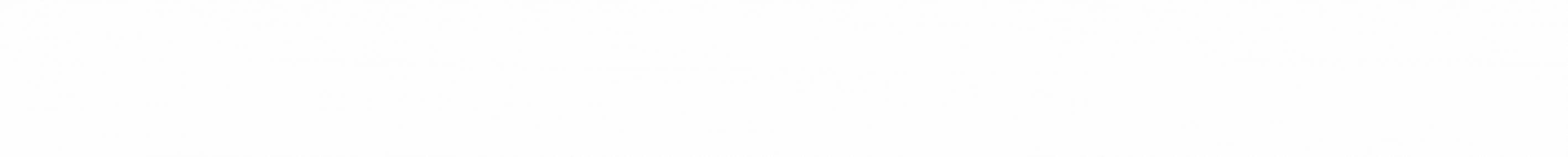 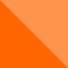 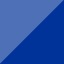 Přeshraniční spolupráce / Współpraca transgraniczna
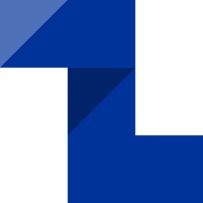 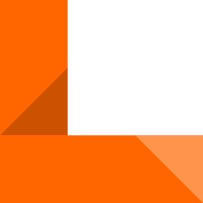 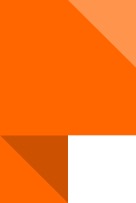 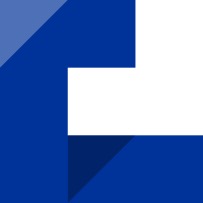 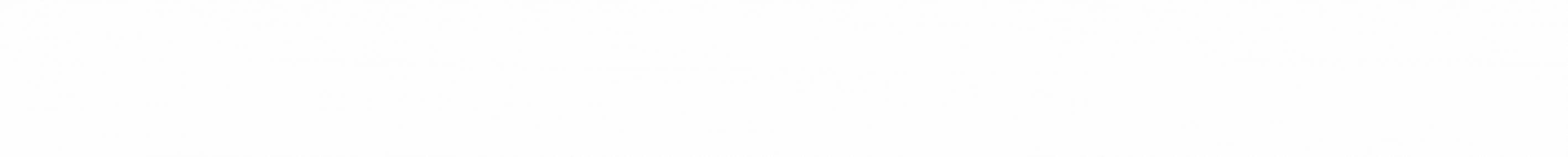 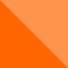 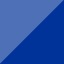 Přeshraniční spolupráce / Współpraca transgraniczna
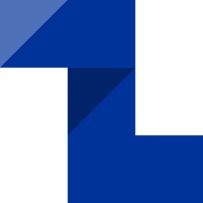 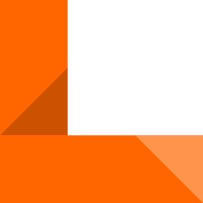 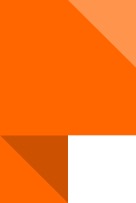 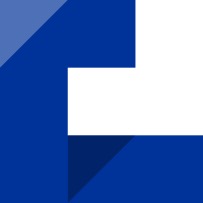 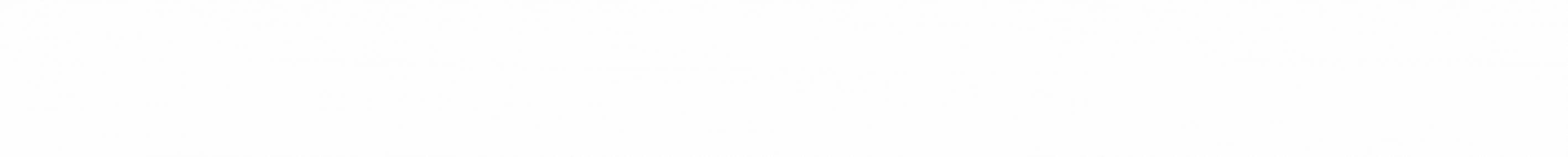 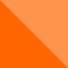 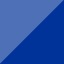 Přeshraniční spolupráce / Współpraca transgraniczna
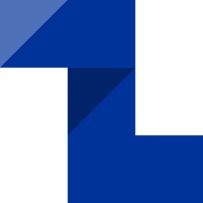 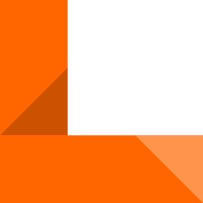 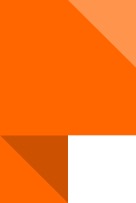 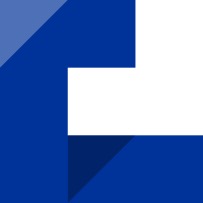 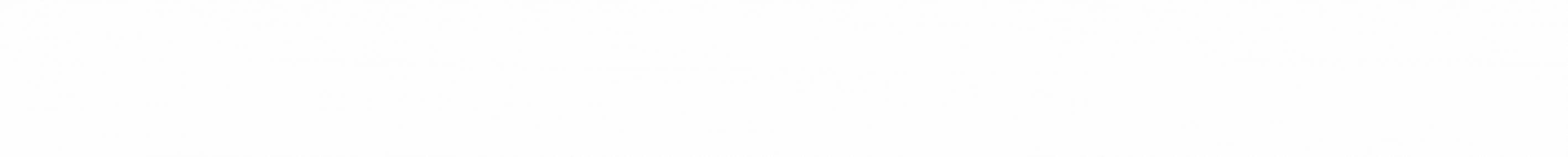 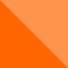 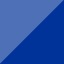 Přeshraniční spolupráce / Współpraca transgraniczna
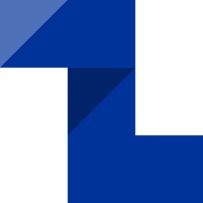 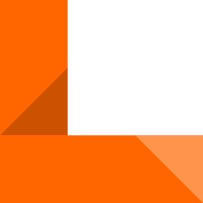 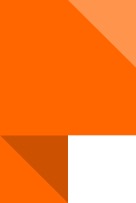 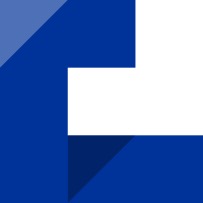 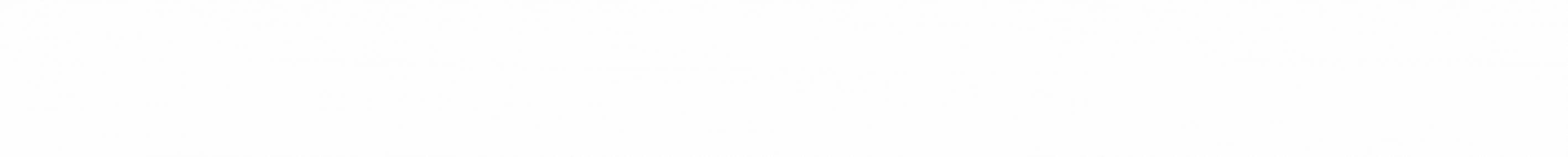 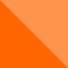 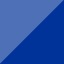 Přeshraniční spolupráce / Współpraca transgraniczna
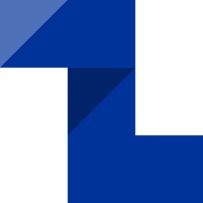 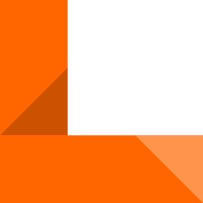 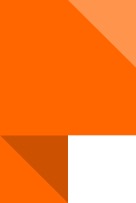 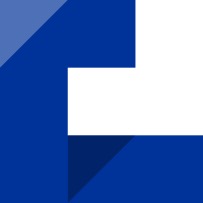 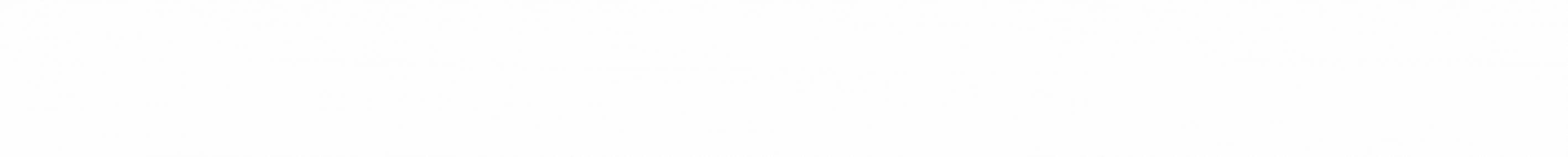 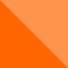 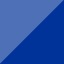 Tipy pro dobrou spolupráci / Wskazówki dotyczące dobrej współpracy
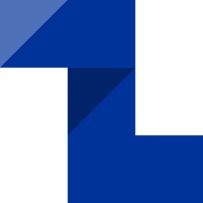 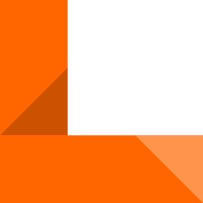 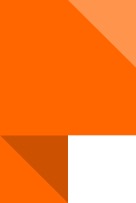 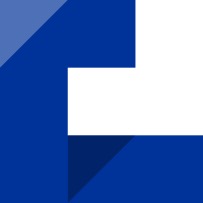 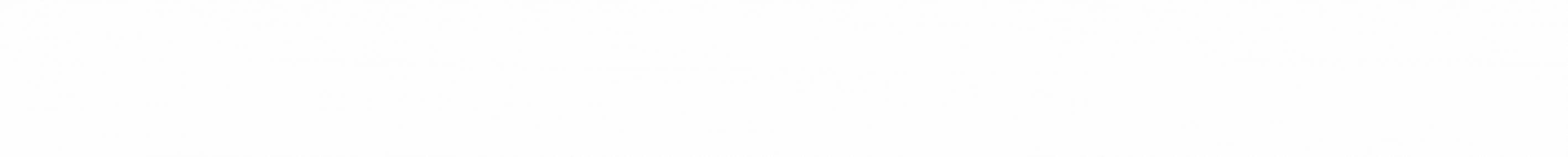 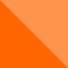 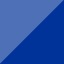 Role vedoucího partnera v projektovém cyklu
Rola partnera wiodącego w cyklu projektowym
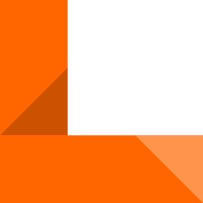 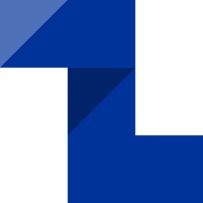 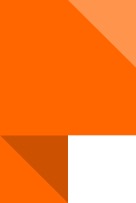 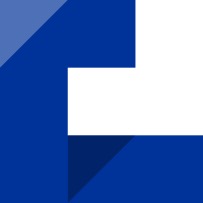 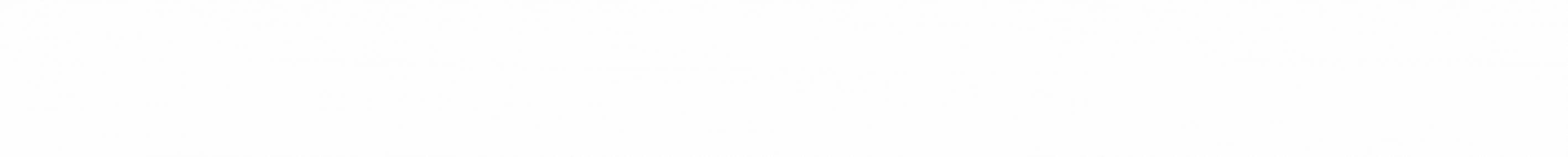 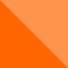 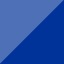 Úkoly vedoucího partnera Zadania partnera wiodącego
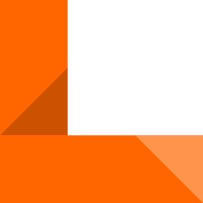 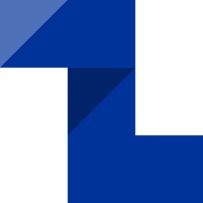 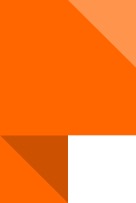 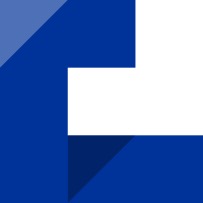 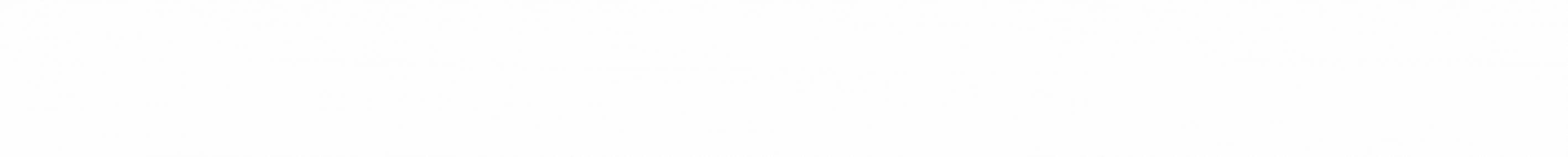 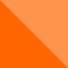 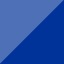 Úkoly vedoucího partnera Zadania partnera wiodącego
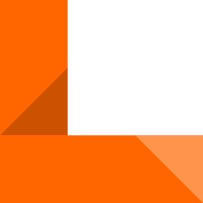 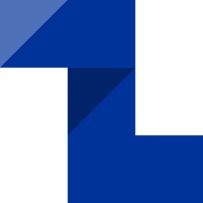 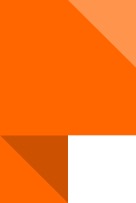 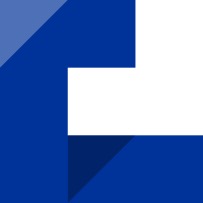 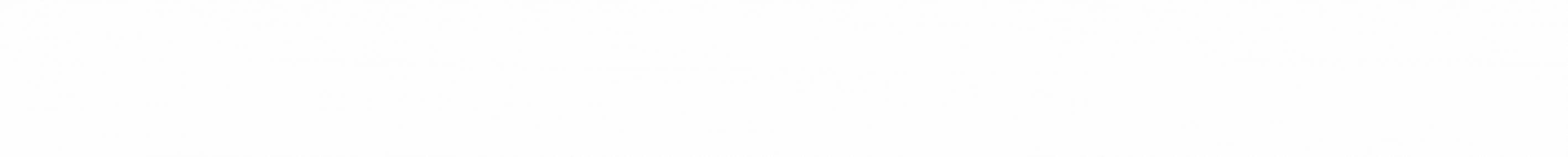 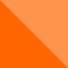 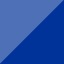 Úkoly vedoucího partnera Zadania partnera wiodącego
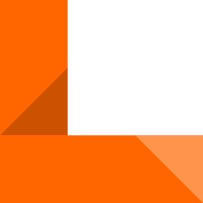 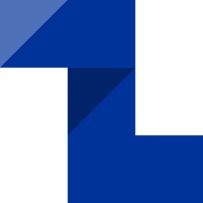 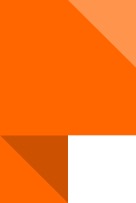 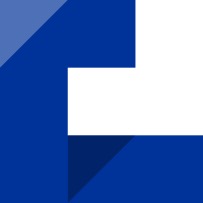 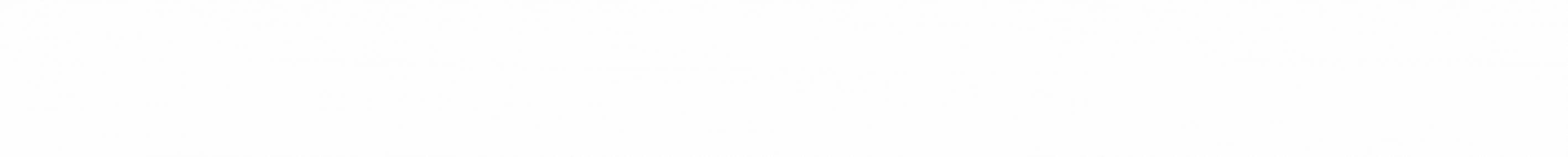 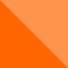 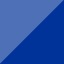 Úkoly vedoucího partnera Zadania partnera wiodącego
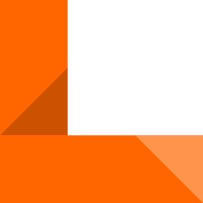 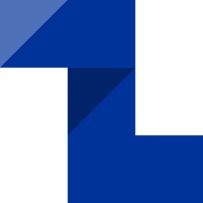 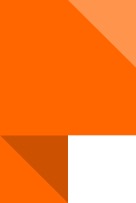 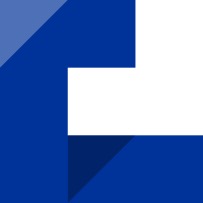 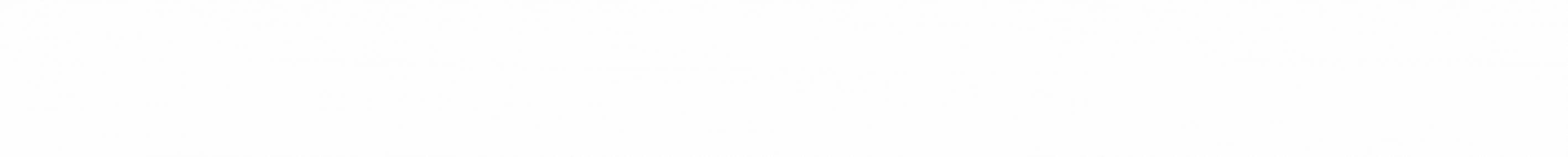 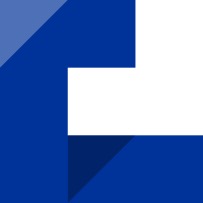 Děkuji za pozornostDziękuję za uwagę
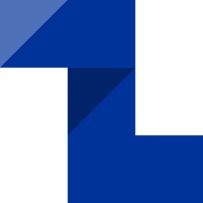 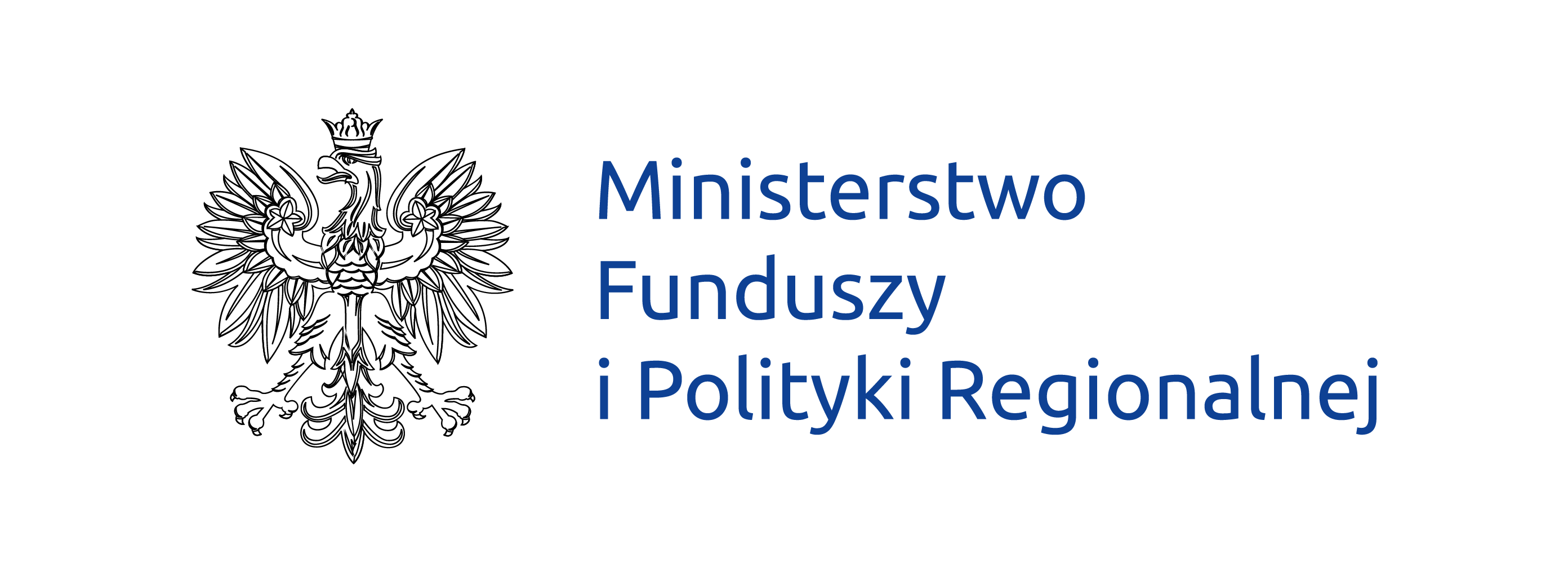 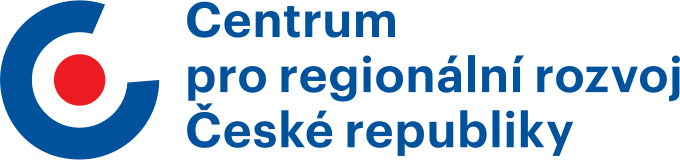 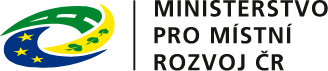 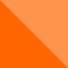 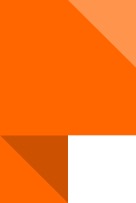 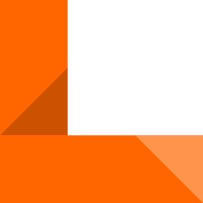 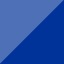 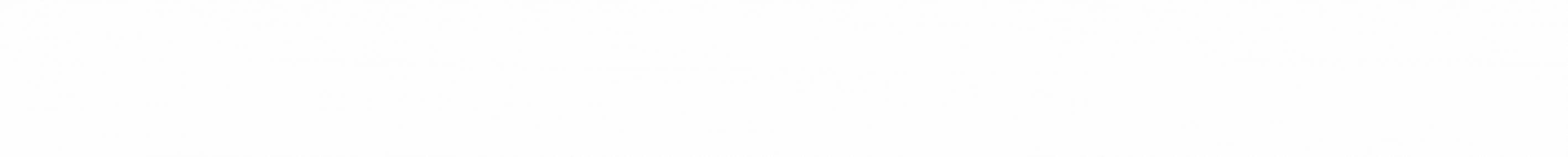